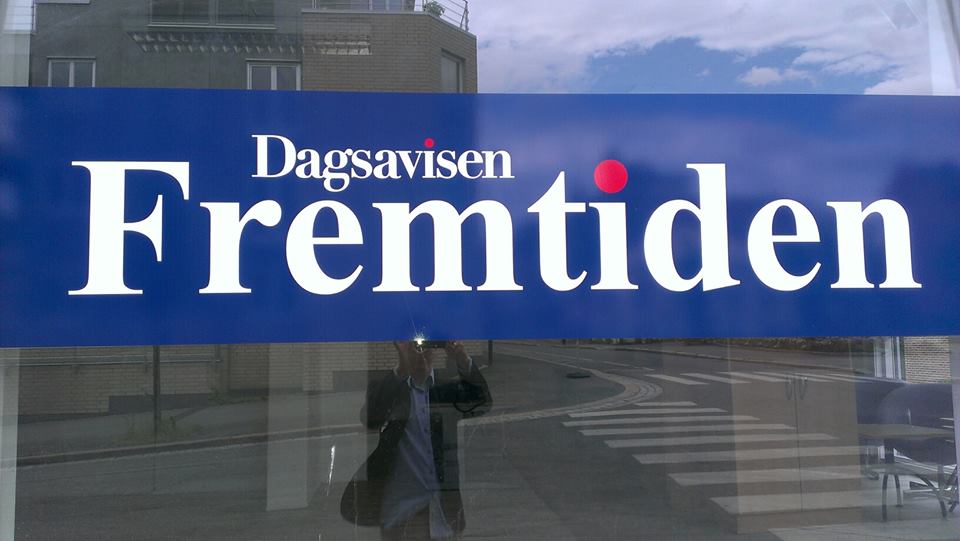 Tilbake til Fremtiden
Eirik Hoff Lysholm, 
Dagsavisen
Norsk Redaktørforeningens høstmøte
Gardermoen 4. november 2013
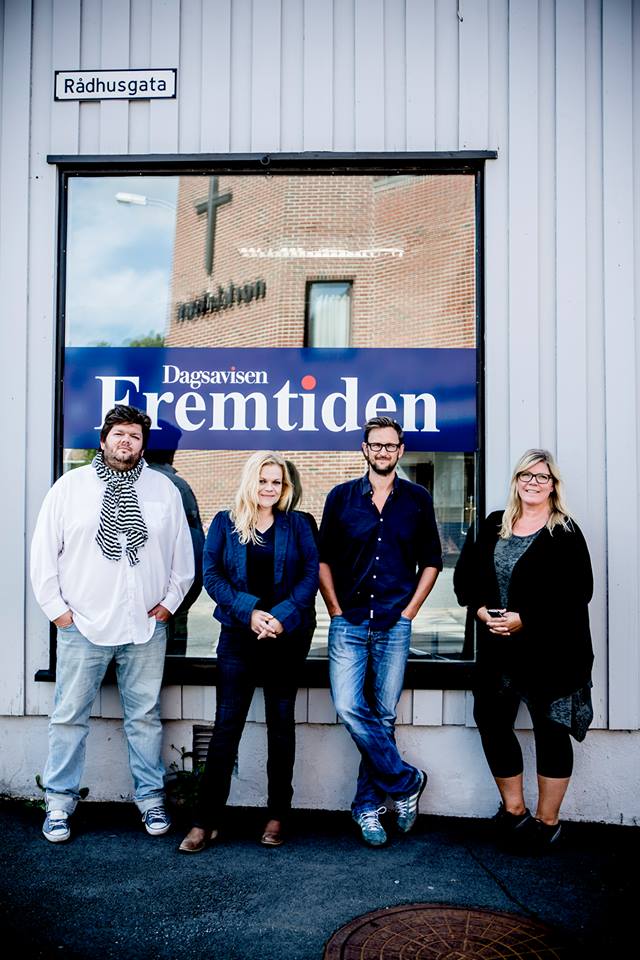 Sonet utgave med lokalt merkenavn
Utnytte journalistikken i flere kanaler
Få flere til å betale for journalistikken
Skape nye merkevarer
Vekst i lokal- eller nisjemarkeder
Vellykket i andre land – uprøvd i Norge
Utgave av Dagsavisen:
Gammel merkevare nyetablert som Dagsavisen Fremtiden i Drammen. 
25 prosent egenproduserte sider.
Mulige utgaver av Dagsavisen:
Kan etableres og driftes etter samme modell som Fremtiden.
Dagsavisen
En avis – mange navn – flere markeder:
n Utnytte Dagsavisens stoffproduksjon bedre
n Få sterke lokale posisjoner i andre byer
n Stor digital mulighet
Andre aviser:
Nr 2-aviser kan driftes videre med 
stoff fra Dagsavisen som stamme og minst 51 prosent egenprodusert lokalt.
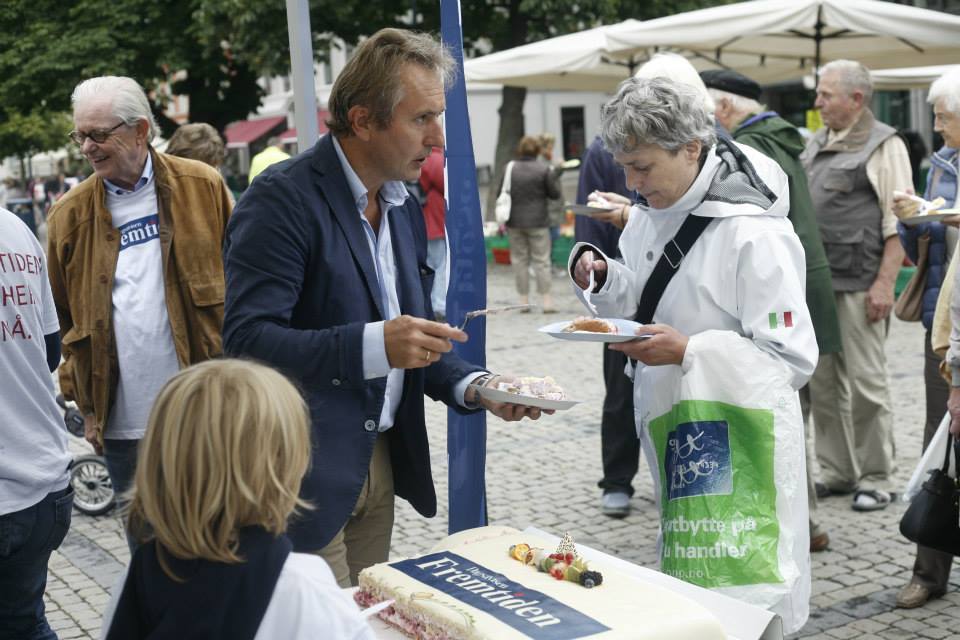 Vitamininnsprøytning for hele huset
”
Jeg er ikke så opptatt av om gryta heter gryten eller gryden, men det norske folk må ha nok mat i gryta.
Torgeir Vraa, legendarisk Fremtiden-redaktør
under måldebatten i 1906
”
Jeg er ikke så opptatt av om plattformen heter mobil eller papir, men flere må betale for journalistikken vår.
Eirik Hoff Lysholm, publisher i Dagsavisen
Norsk redaktørforenings høstmøte på Gardermoen
4. november 2013
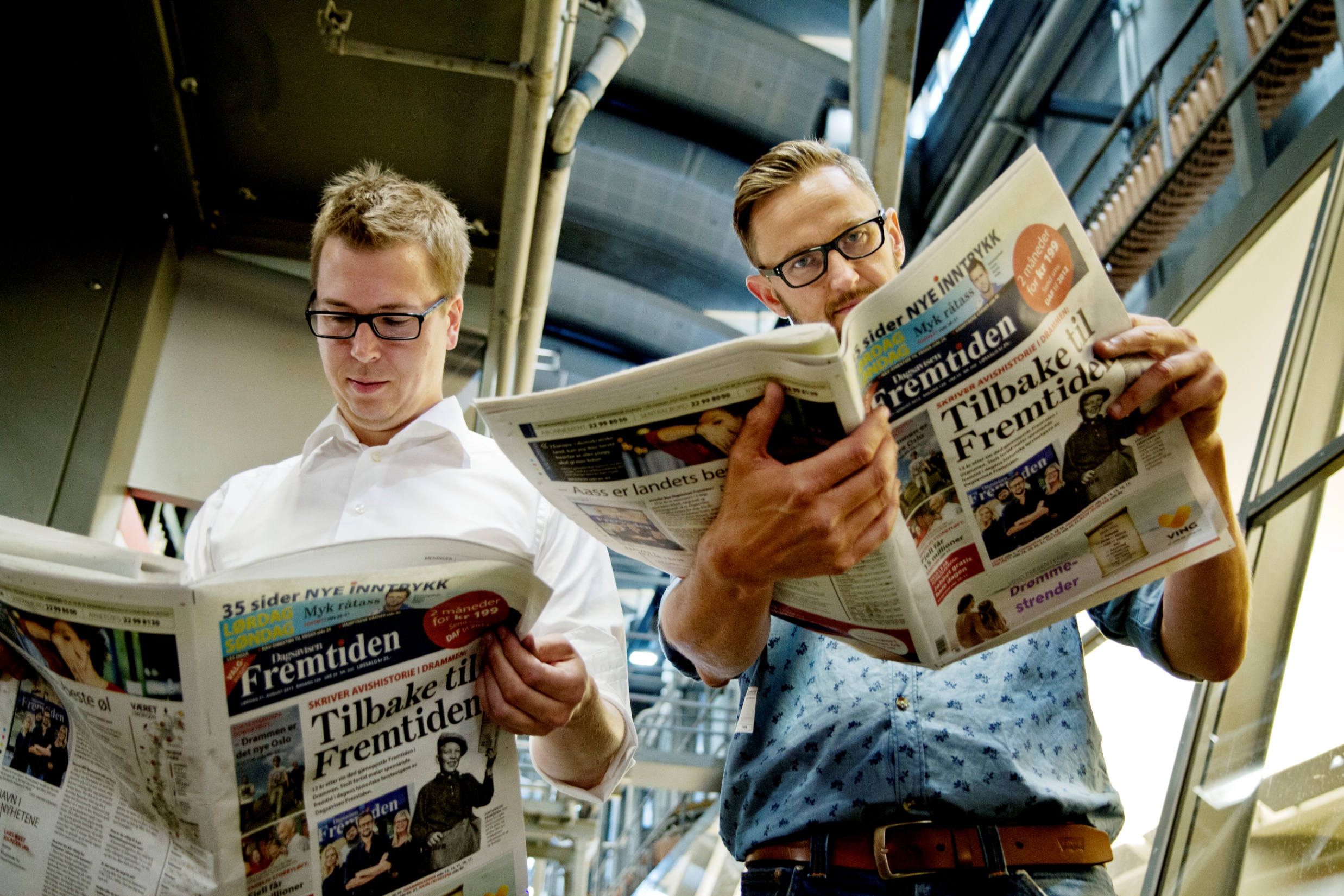 10 prosent flere betaler for journalistikken vår
Fremtiden ser lysere ut for Dagsavisen
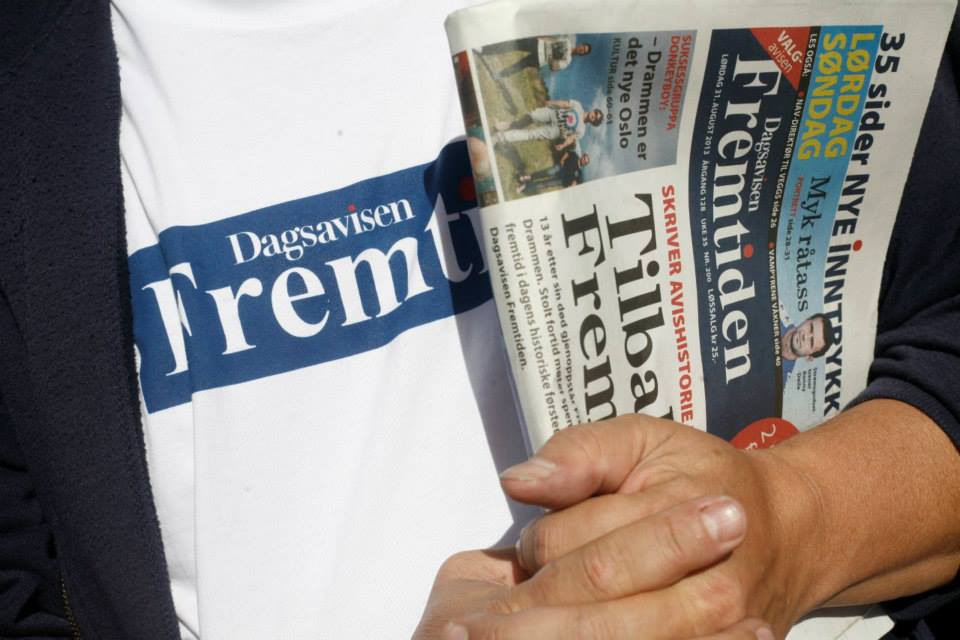 ¨Hva er Fremtiden?
Lokal konkurranse: Inntil 12 sider daglig
Internasjonalt innhold
Nasjonal gjennomslagskraft
Det beste fra 
to verdener
Den viktigste nyheten er ikke alltid lokal
Konkurranse og mangfold
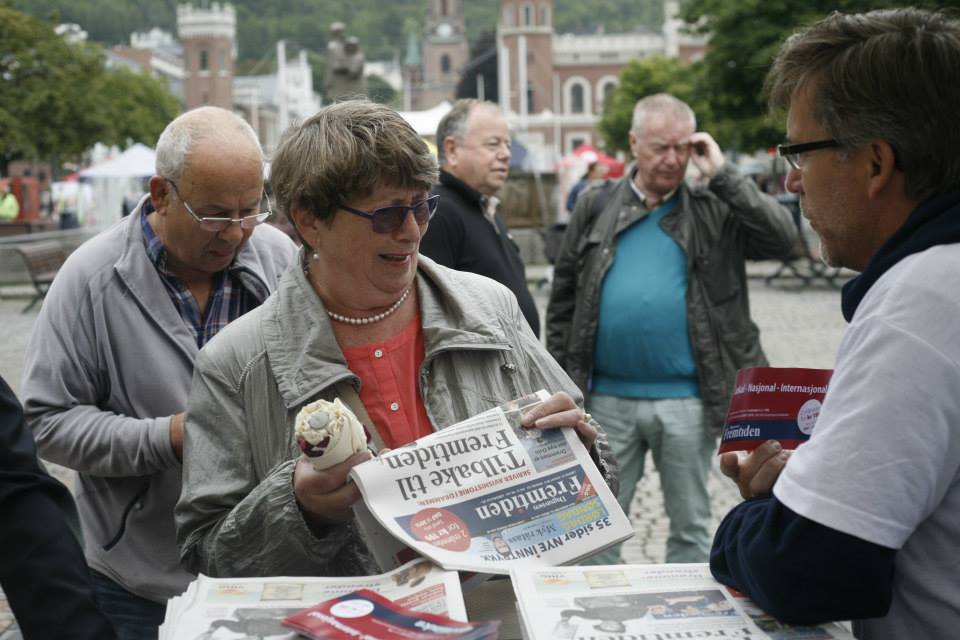 Hittil har det vært en fantastisk reise inn i Fremtiden
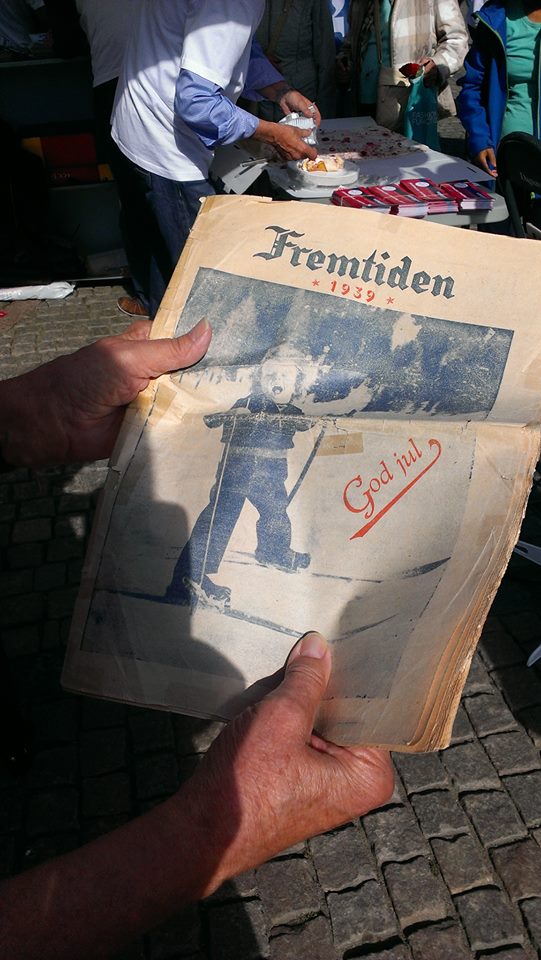 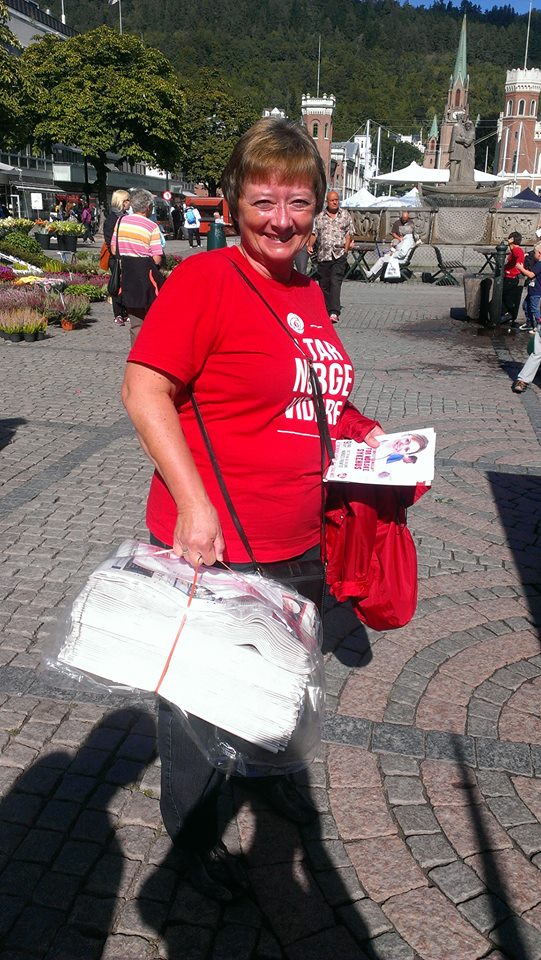 Politisk engasjement
Nostalgi og historie
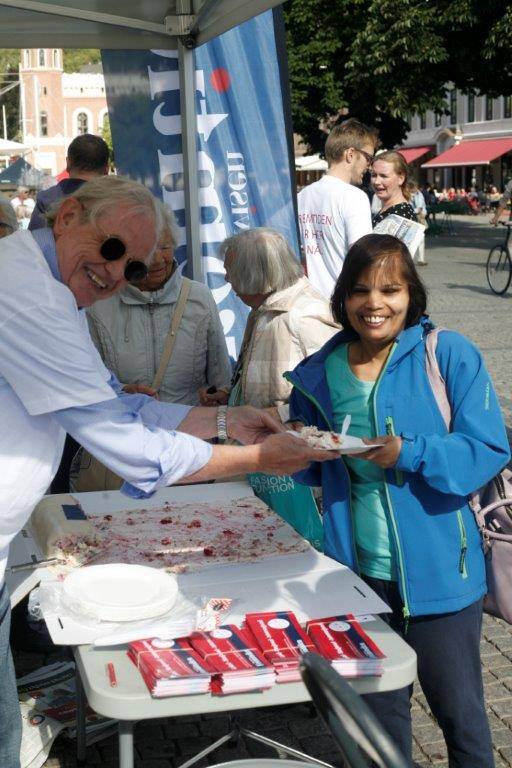 Foreløpig er dette en seier for journalistikken
Vi har nådd våre salgsmål
13 prosent av inntektene i 2014
Lokalsamfunnet har fått konkurranse
Gir vekst for trykk og distribusjon
Vi kan ha 
flere journalister
i arbeid
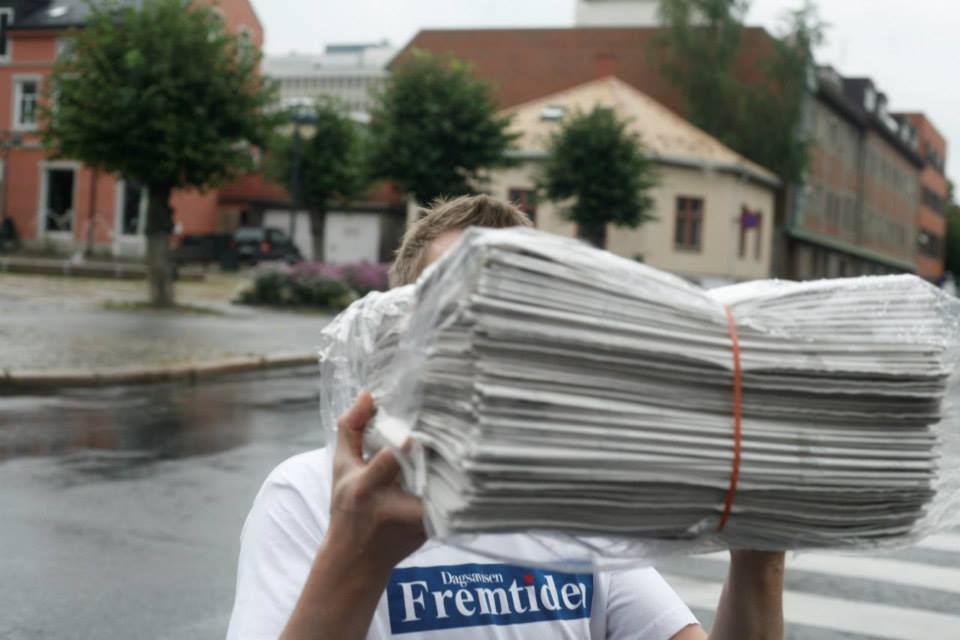 Alle er bekymret for Fremtiden
Vi trengte et løft